Омельченко А. Ю., Татаринова Е. Е.,  6.04.04.13.01
Прогнозирование основных показателей деятельности негосударственных пенсионных фондов с помощью адаптивных методов
Понятие НПФ
Негосударственный пенсионный фонд Украины представляет собой организацию, чья прибыль от инвестирования в различные проекты, идет на образование пенсий и распределяется между всеми вкладчиками в суммах, зависящих от количества денег на счетах вкладчиков.
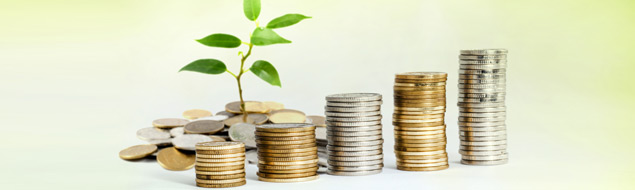 Схема негосударственного пенсионного обеспечения
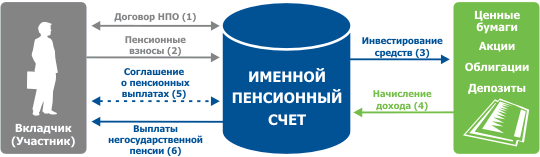 Показатели, которые рассматриваются при прогнозировании
Прогнозирование общей стоимости активов НПФ
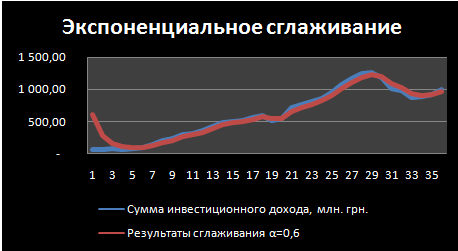 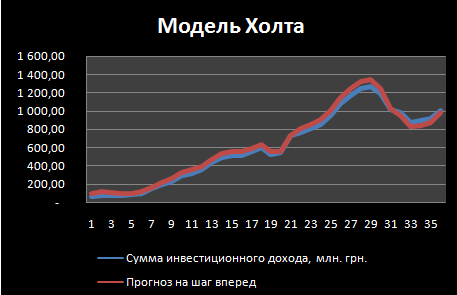 Прогнозирование пенсионных взносов
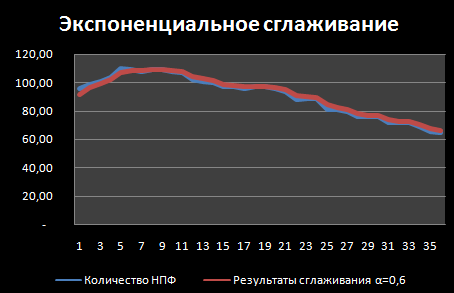 Прогнозирование общего количества НПФ в Украине
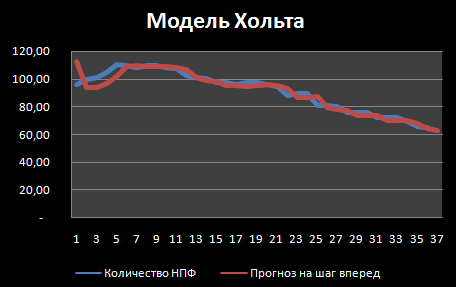 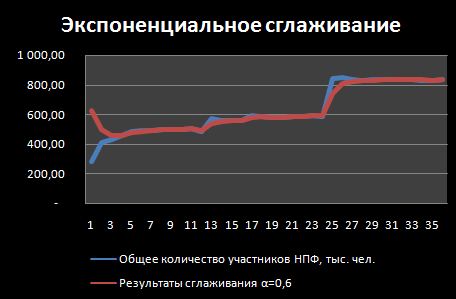 Прогнозирование общего количества участников НПФ в Украине
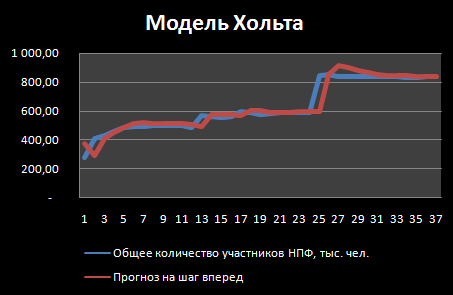 ВЫВОД
В результате проведённой работы были построены модели прогнозирования основных показателей негосударственных пенсионных фондов:
Общая стоимость активов НПФ: прогнозные значения равны 2 037,75 млн грн на конец четвертого квартала 2016 года и 2 031,18 млн грн на конец первого квартала 2017 года. В целом наблюдается отрицательная динамика показателя, что свидетельствует о несовершенствах в системе функционирования НПФ.
ВЫВОД
Общая стоимость пенсионных взносов НПФ: прогнозные значения равны 1891,99млн грн на конец четвертого квартала 2016 года и 1901,70млн грн на конец первого квартала 2017 года. В целом наблюдается положительная динамика показателя, что свидетельствует о привлекательности НПФ для вкладчиков.
Общее количество НПФ: прогнозные значения равны 62 шт. на конец четвертого квартала 2016 года и 60 шт. на конец первого квартала 2017 года. В целом наблюдается отрицательная динамика показателя, что свидетельствует о высокой конкуренции в сфере негосударственного пенсионного обеспечения.
ВЫВОД
Общее количество участников НПФ: прогнозные значения равны 834,614 тыс. чел. на конец четвертого квартала 2016 года и 835,47тыс. чел. на конец первого квартала 2017 года. В целом наблюдается положительная динамика показателя, что свидетельствует о повышении интереса к НПФ со стороны вкладчиков.
         На основании построенных моделей можно сделать вывод, что структура функционирования и управления НПФ в Украине несовершенная и требует дальнейшего анализа и доработки. А именно наблюдается снижение количества НПФ в Украине, следовательно, и общая стоимость активов тоже снижается. В то время как количество вкладчиков в данные организации растет. Это может привести к несоответствию спроса и предложения.  В Украине необходимо повышать количество НПФ, а также заняться более качественно их рекламной компанией. А также необходим контроль со стороны государства.
Спасибо за внимание!